Творческое сотрудничество педагогов, детей и родителей в рамках у/о «Театрик»
Из опыта работы педагога ДО М.Б.Миграновой
«Неодаренных детей не бывает, все воспитанники – одаренные!  Но в условиях неправильного воспитания одаренность может вообще не раскрыться или утратиться»
Н.А.Крылова
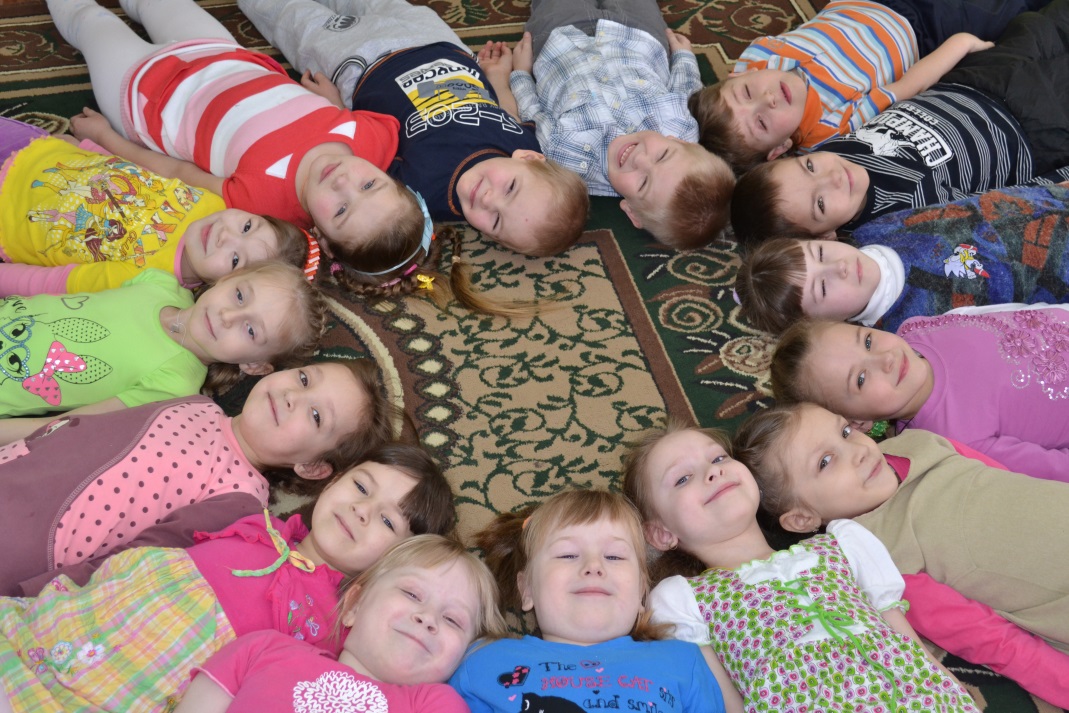 …Каждый ребенок подобен маленькой звездочке, которая горит ярким, но еще несмелым огоньком. И именно от нас зависит, будет ли гореть эта звездочка долго и ярко или же потухнет навсегда…

    Послушайте!
    Ведь, если звезды зажигают -
    Значит, это кому-нибудь нужно?
    Значит, это необходимо,
    Чтобы каждый вечер над крышами
    Загоралась хоть одна звезда?!
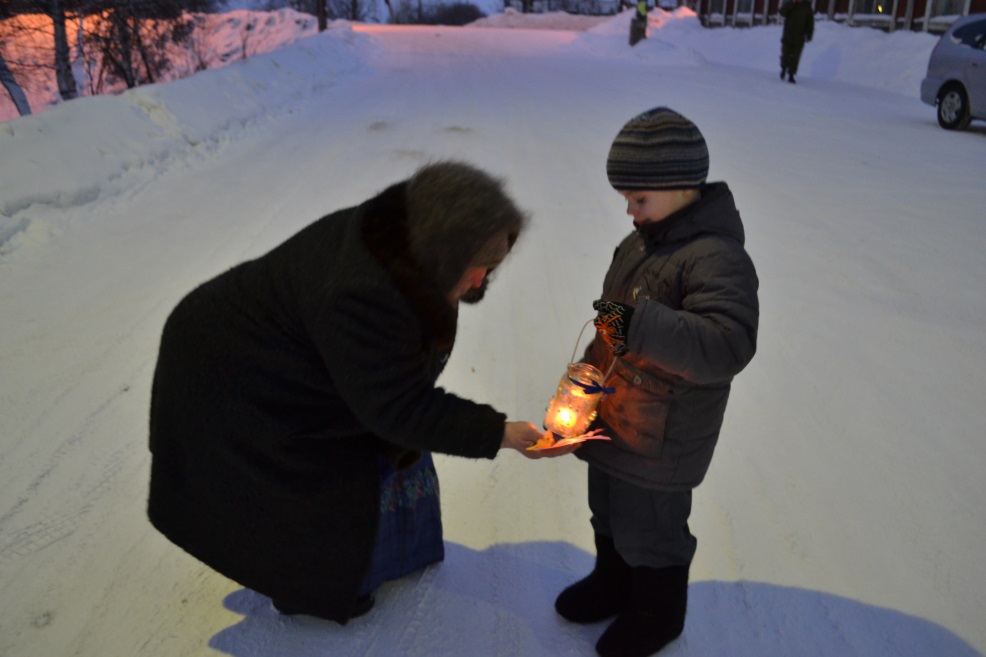 Детско-взрослая программа «Театрик»

Цель программы:
обеспечение интеллектуального, нравственного и эстетического развития ребенка, воспитание его творческой индивидуальности, пробуждение интереса и отзывчивости к искусству театра и актерской деятельности на основе тесного взаимодействия педагогов и родителей
Основные задачи:

создавать условия для воспитания раскованного, общительного ребенка
воспитывать у детей внутреннюю и внешнюю техники актера
совершенствовать речь ребенка
совершенствовать игровые навыки и творческую самостоятельность детей через игры, упражнения, тренинги
знакомить детей с историей и развитием театрального искусства
создавать необходимые условия для выхода на новый уровень детско – взрослого взаимодействия в условиях дополнительного образования
Программа  «Театрик»  предусматривает использование следующих методов:
Метод убеждения средствами театрального искусства (разъяснение темы, выразительные средства, организация целенаправленного внимания)Метод приучения упражнений к практической действительности, предназначенный для преобразования окружающей театральной среды и выработке навыков культуры поведенияМетод проблемных ситуаций, побуждающий к творческим действиямМетод побуждения к сопереживанию, формирующий эмоционально–положительное отношение к позитивному, прекрасному в жизни и искусствеМетод перевода игровой деятельности на творческий уровеньМетод формирования готовности восприятия образовательного материала с использованием зоны ближайшего развитияМетод стимулирования занимательным содержаниемМетод использования различных игровых форм в организации деятельности («игра в сказку»)
Программа предполагает тесный контакт 
с родителями:

приобщает родителей к театральному искусству, к театрализованной деятельности
способствует повышению педагогической культуры родителей, пополнению их знаний по театрализованной деятельности ребенка в семье 
содействует сплочению родительского коллектива, вовлечению в жизнедеятельность группы
развивает творческие способности родителей
создает условия для совместной деятельности детей и взрослых, направленные на сближения детей, родителей и педагогов ЦДТ
способствует формированию эстетического вкуса родителей
приобщает родителей к культурной жизни ЦДТ
осуществляет полноценный подход к психическому развитию детей через взаимодействие родителей и педагогов
повышает физиологическую и валеологическую компетентность родителей
Подготовка реквизита
Определение
произведения  Разработка    сценария
Изготовление декораций
«Театрик»
  как детско-взрослое 
СО-бытие
Центра
Хореографическое сопровождение
Вокальное сопровождение
Фото, видео сопровождение.
Освещение новостей в СМИ
Изготовление эскизов. Пошив костюмов
Музыкальное оформление спектакля
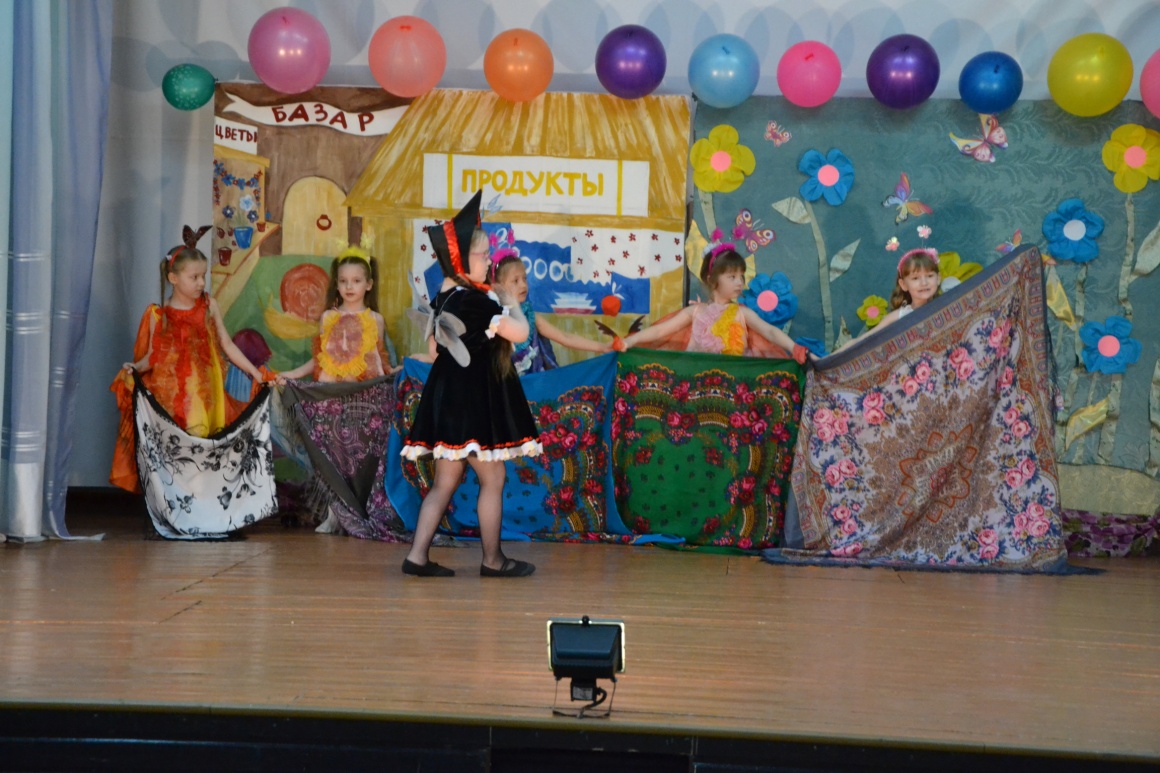 Творческое взаимодействие детей 
и взрослых в театральном  СО-бытие
Родители
Дети
Педагоги
Примеры педагогических ситуаций, разрешаемых с помощью театральной деятельности в домашних условиях:
«Погружение в сказку» при помощи «волшебных вещей» из сказки 
Чтение и совместный анализ сказок
Проигрывание отрывков из сказок, передающих различные черты характера героев, с параллельным объяснением или разъяснением нравственных качеств и мотивов действий персонажей
Рисование, раскрашивание наиболее ярких и эмоциональных для детей событий из сказок 
Словесные, настольно-печатные и подвижные игры, направленные на усвоение нравственных правил и постановку нравственных задач
Формирование поведенческих мотивов ребенка через детско-взрослое взаимодействие в рамках  театральной деятельности:
Интерес детей к миру взрослыхИгровые мотивы  Мотив установления и сохранения положительных взаимоотношений со взрослыми и детьмиМотив самоутвержденияПознавательные мотивыСоревновательные мотивыНравственные мотивыОбщественные мотивы
Внешнее взаимодействие
Внутреннее взаимодействие
Посещение народного театра 
    имени  А.Васильевой
Участие в мероприятиях 
   городской детской             библиотеки
Участие в городском праздновании Дня защиты детей
Освещение театральных новостей в городских СМИ  






























Тесное творческое сотрудничество  «Взрослые-Дети»
«Театрик»
Значение театрализованной деятельности в развитии
 речи ребенка. Преломление через семью.
Заучивание с ребенком диалогических и монологических стиховСоздание мини - спектаклей в домашних условиях и их разыгрываниеЧтение русских народных сказокИспользование заученных литературных образцов речи в свободном речевом общенииУпотребление с детьми в домашних условиях инсценировок или отдельных сцен из спектаклей как готовых моделей коммуникативных ситуаций
При тесном сотрудничестве родителей и педагогов в рамках театральной деятельности возможны следующие результаты:
Формирование норм нравственности и этики у детейФормирование поведенческих мотивов дошкольников Обогащение эмоционального поля детейКоррекция звукопроизношения у детейФормирование волевых качеств ребенкаРазвитие мелкой и общей моторики Развитие интонационной выразительности речиФормирование чувства ритма, темпа, координации движений Сплочение детско-взрослого коллективаСоздание ситуации успеха детей и взрослых
Я твёрдо верю, что все дети рождены быть успешными. Единственное в чём они нуждаются – в вере в них. Вера двигает горы! Вера и успех поднимает детей на высоты, которые трудно представить!
Каждый день собирать большой урожай успеха воспитанников! Не позволять ни одному из них быть неудачником!
Учить со страстью, учить с преданностью! Учить так, как будто каждый ребёнок – сын или дочь короля!
Никогда не падать духом! Верить в то, что ещё одно усилие может изменить ситуацию в корне!
Спасибо за внимание!
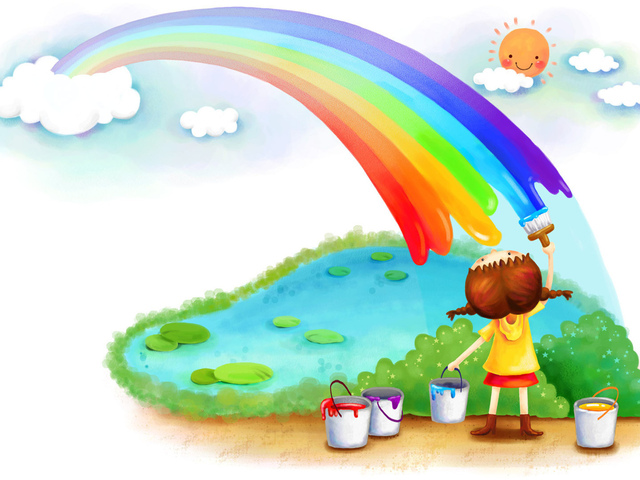